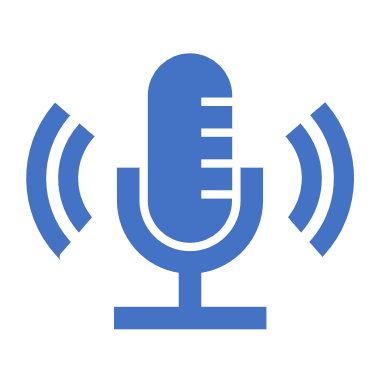 Recording Your Presentation @Home
Tips & Tricks
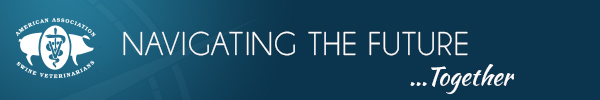 Table of contents
Moving from in-person to digital delivery
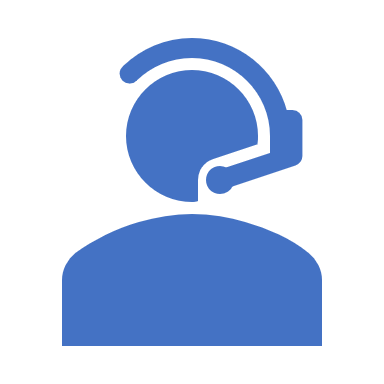 This important guide will provide you with the tools necessary to transfer your successful in-person session to an engaging digital experience. We’re here to help you make small adjustments to your presentation to effectively connect you with your audience in this new environment!
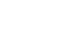 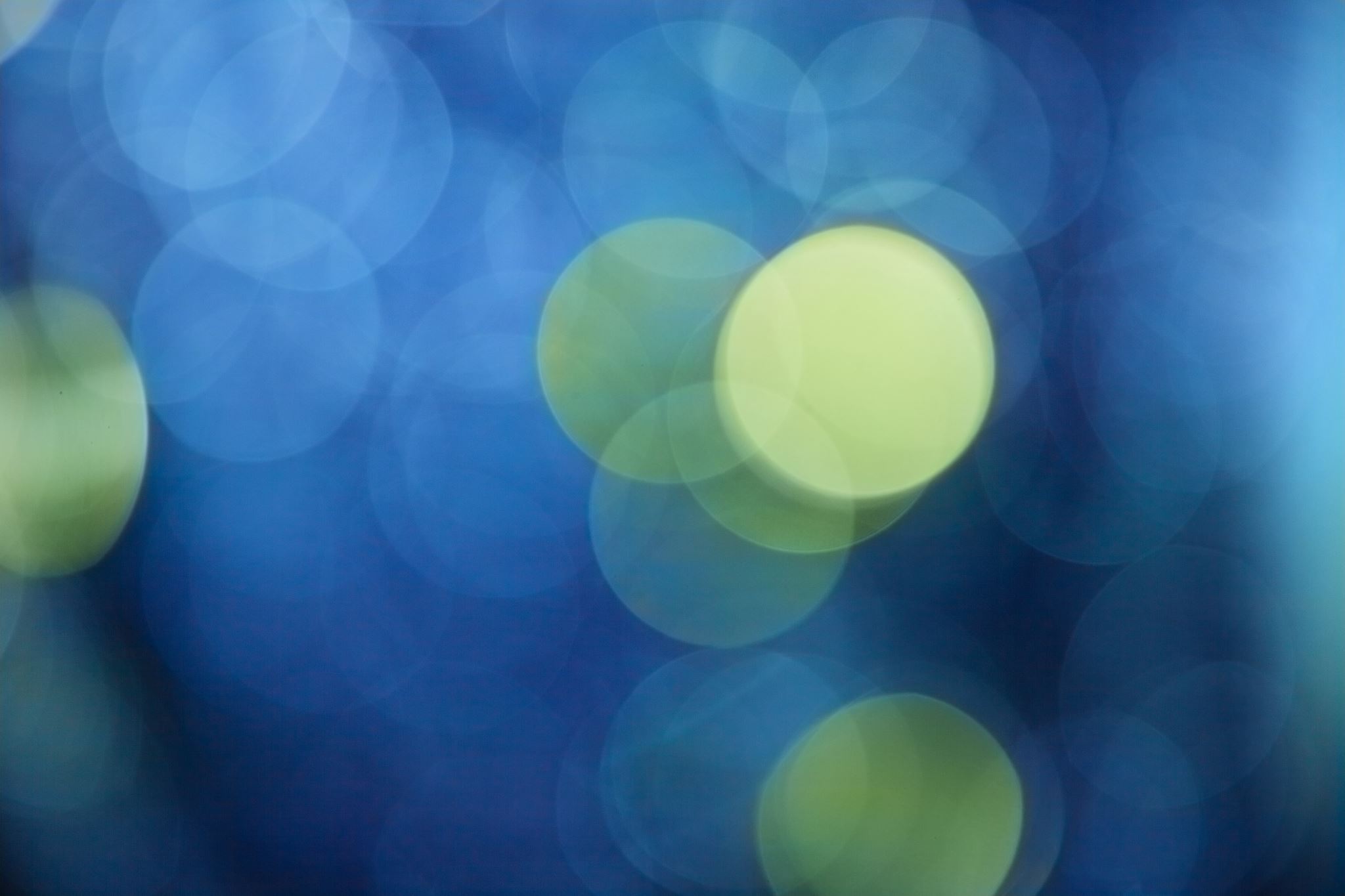 Visual communications fundamentals
Conversational speaking
Location, lighting, and audio
Take a moment to prepare your recording space.
An HD webcam is preferred, but a new PC or tablet will have a good camera. Your camera should be stable at, or slightly above, eye level.
Make sure your face is in good, even light, with no harsh backlight. Do not sit in front of a window. Your webcam will compensate, which will cause your face to look dim or dark.
Reduce clutter and distracting/bright images in the background
Consider what you plan on wearing and how that will show up to your audience. Make sure your wardrobe matches the tone of your presentation.
Solid colors work best, please do NOT wear white. Avoid small prints, stripes, plaid, or patterns. Unless otherwise specified, shirts with logos and trademarks should be avoided.
Avoid noisy jewelry (necklaces, bracelets, earrings) as it can be distracting to the viewer. 
Quality audio is key to audience engagement. A quality headset microphone is preferred, but you can also use the microphone included in your computer. 
If using a headset microphone, be sure to keep it about a half inch off your face. Speaking up and keeping your level consistent will also help listeners set their volume correctly. 
Try to pick a space that is smaller and with soft walls such as curtains. It will keep the sound from bouncing around which will make your audio sound hollow.
Pre-recording checklist
Step by step – recording your session
We recognize there are a variety of platforms to use to record your session. We want you to use what you feel most comfortable with. The following slides are specific to recording in Zoom.
Recording in Zoom – Option 1
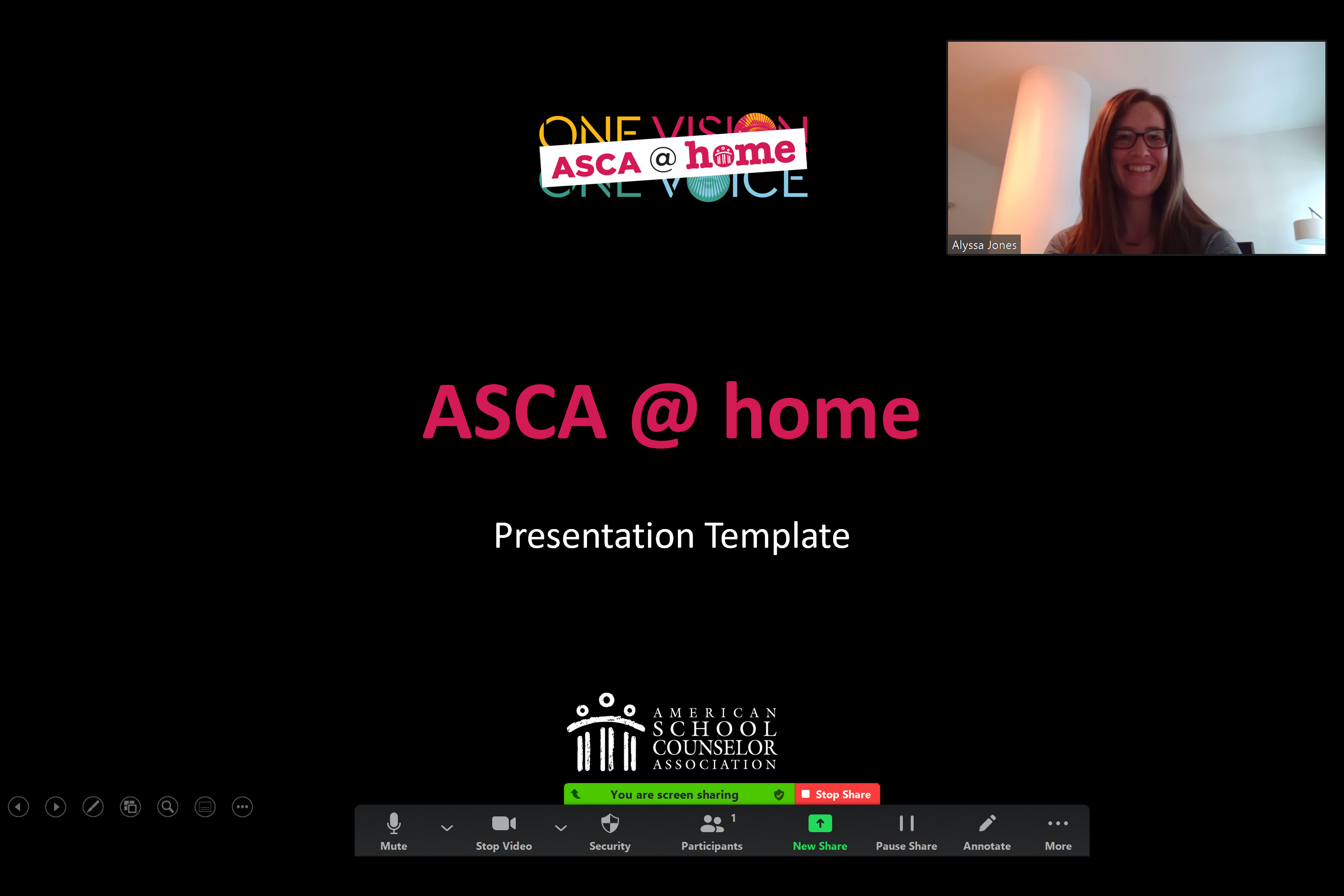 Create a Zoom meeting
Share your presentation and start your video feed. You can adjust your video position on the slide by clicking on the box and moving it around to your desired location. You can adjust the size of the video by clicking on the lower left corner and pulling the video down and to the left or up and to the right. 
Put the presentation in slide show mode (F5) and start recording (Alt + R or Start recording under the More button)  
When you’re done recording, stop the recording(Alt + R or Stop recording under the More button)
Recording in Zoom – Option 1
At anytime, if you need the buttons at the bottom and they’ve disappeared, roll your mouse over the green “You are screen sharing” bar and it will reappear. 
End the meeting and Zoom will save the recording either to your computer or the cloud which you will determine when you hit Stop. 
The recording will save to your Zoom folder which should be in your Documents folder. You can search your computer for “Zoom” if needed. 
Once you have your session recorded, upload it to the speaker portal.
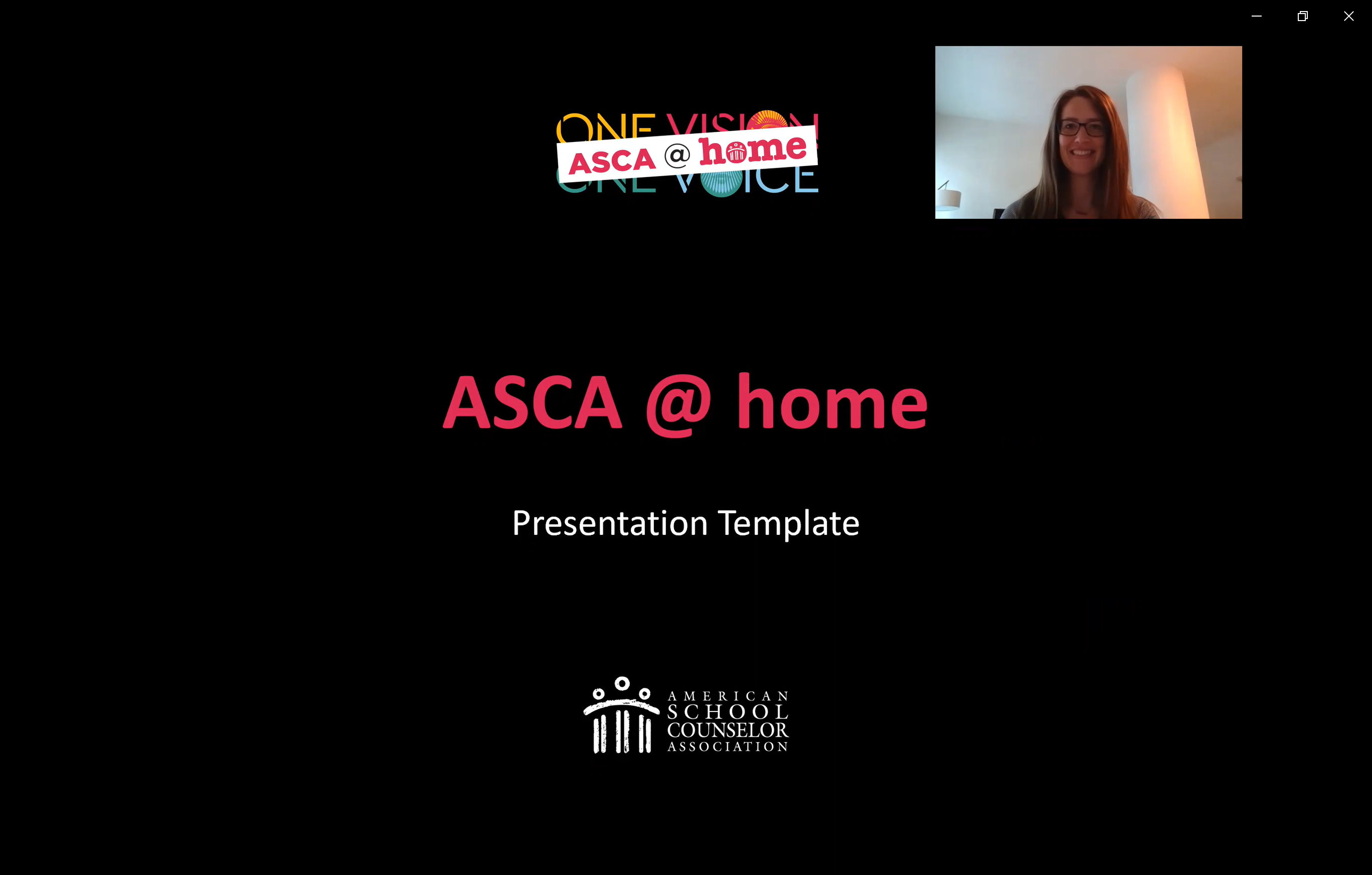 Recording in Zoom Side by side mode        Option 2
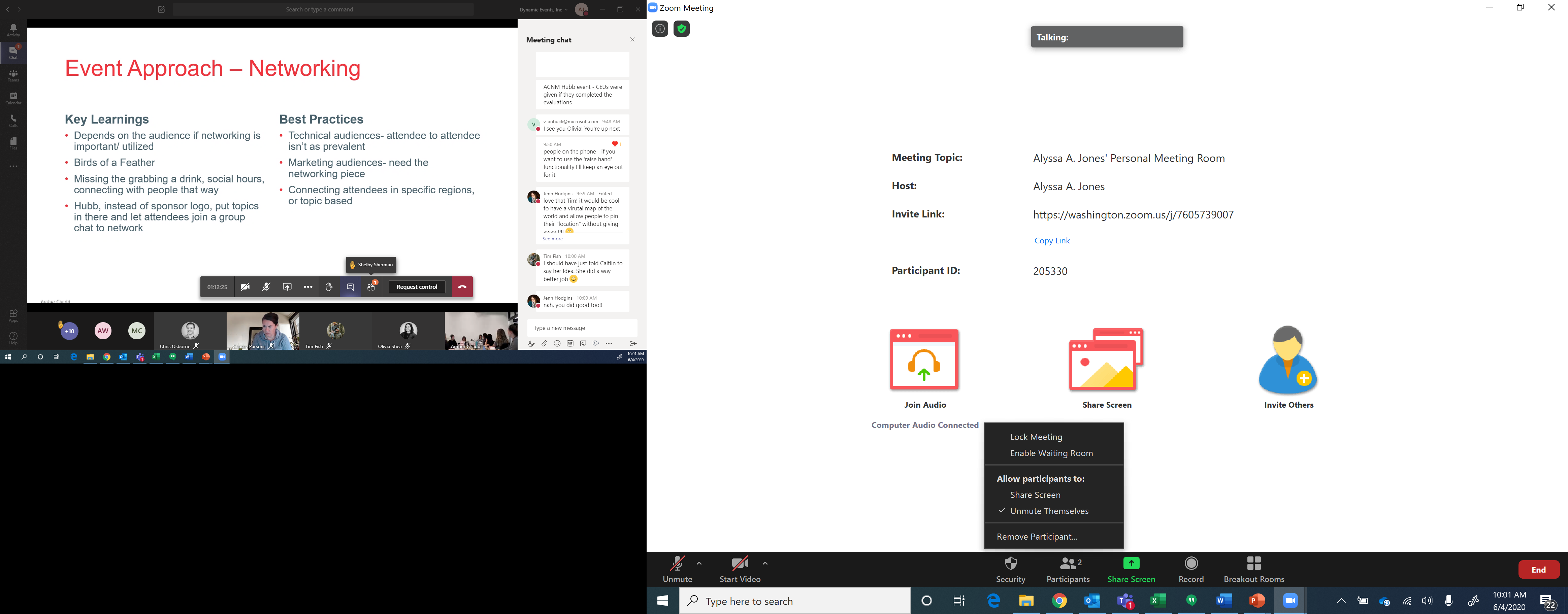 Create a Zoom meeting
Log into the Zoom meeting on two different devices. Device 1 should host the meeting and be the device that you use to show video and record sound. Device 2 should be used to share your slides and should log in as a participant. You will most likely have to grant participants access to share screen under the Security button from Device 1.
Set the Zoom window to full screen
Recording in Zoom Side by side mode        Option 2
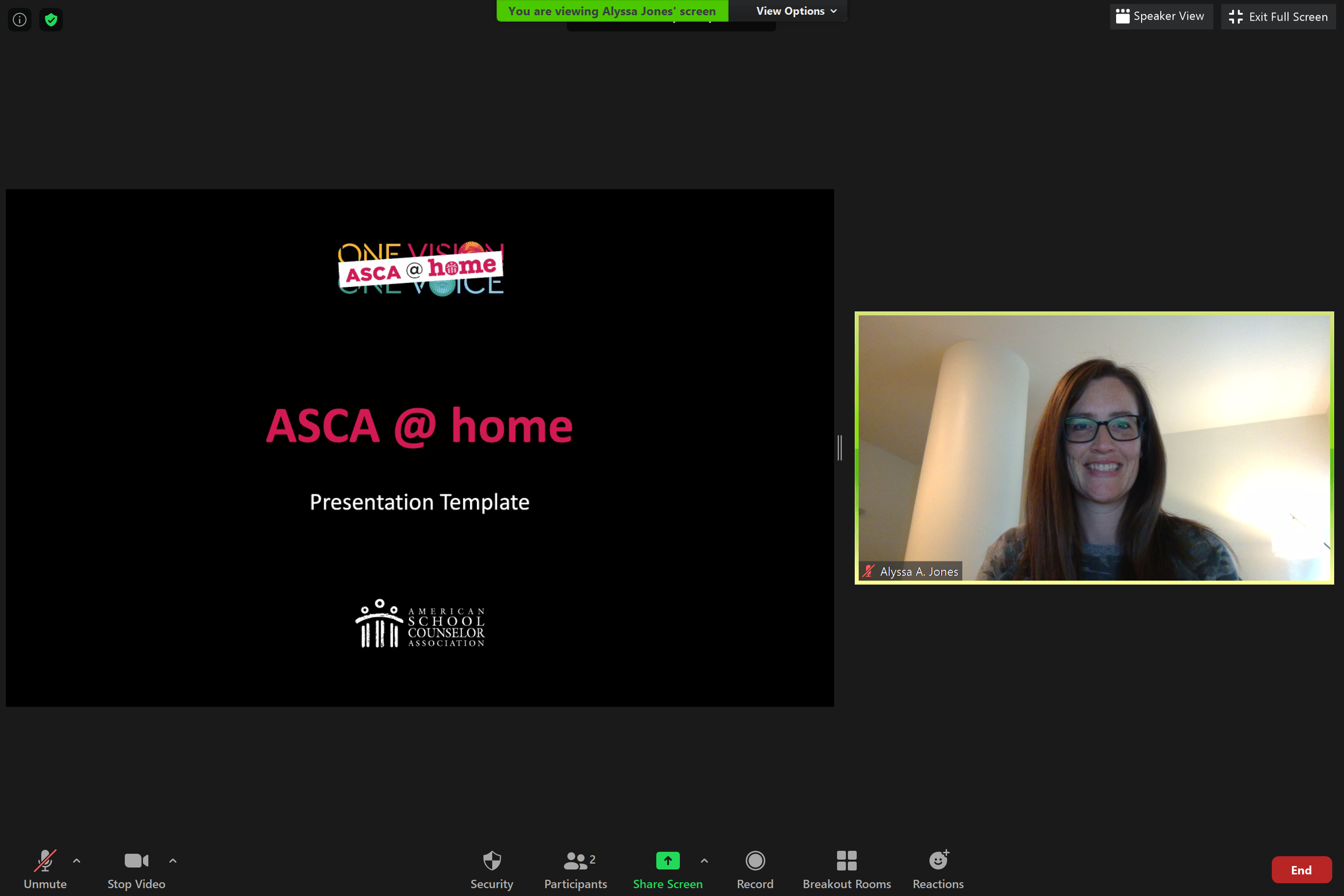 Make sure both devices have the Side-by-side mode checked under the Shared Screen options in Settings. You can also select that under the View Options tab at the top of the screen. 
Select the Gallery View option at the top of the screen. When selected it will show Speaker View
There will be a bar between the two boxes that can be moved to the left or right to change the size of the host video box. Size the video to your desired proportions. 
When you’re all set up and ready, hit Record.
Recording in Zoom side by side mode        Option 2
When you are done recording, hit Stop Recording. 
End the meeting and Zoom will save the recording either to your computer or the cloud which you will select when you hit Stop. 
The recording will save to your Zoom folder which should be in your Documents folder. You can search your computer if it doesn’t appear there. 
Once you have your session recorded, upload it to the speaker portal.
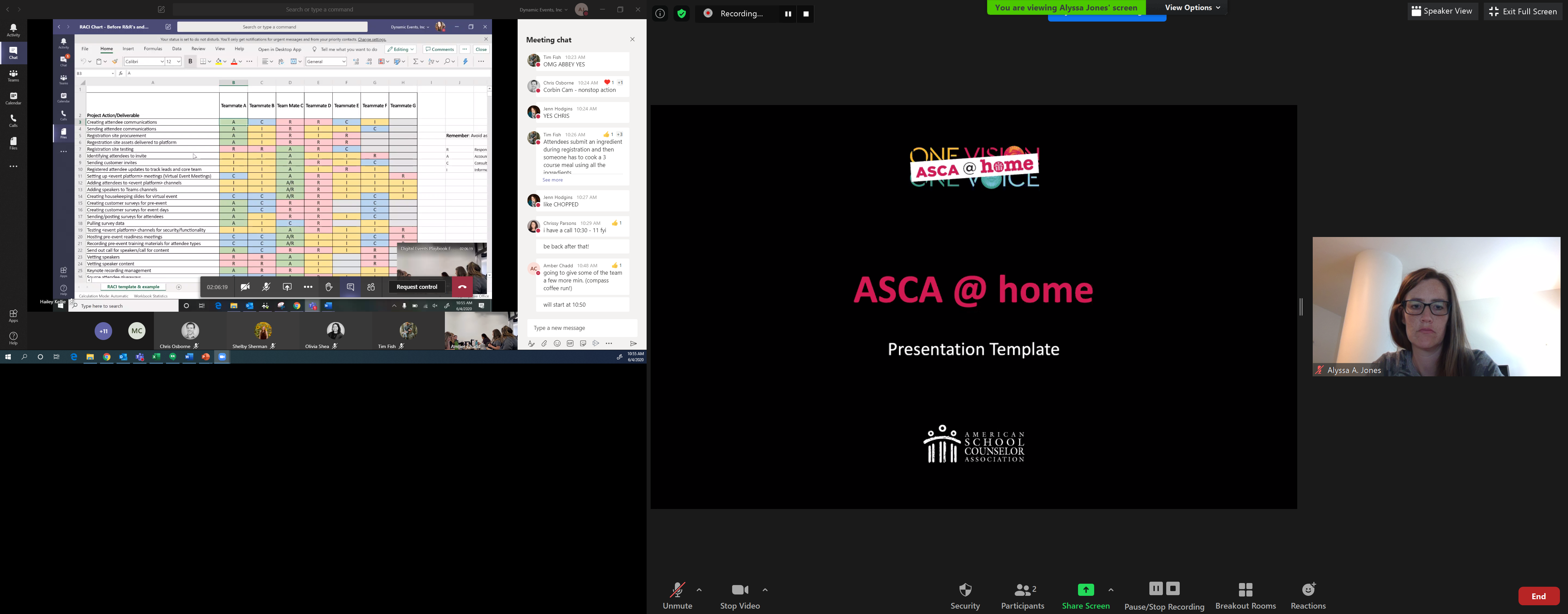 Recording in Zoom w/multiple speakers
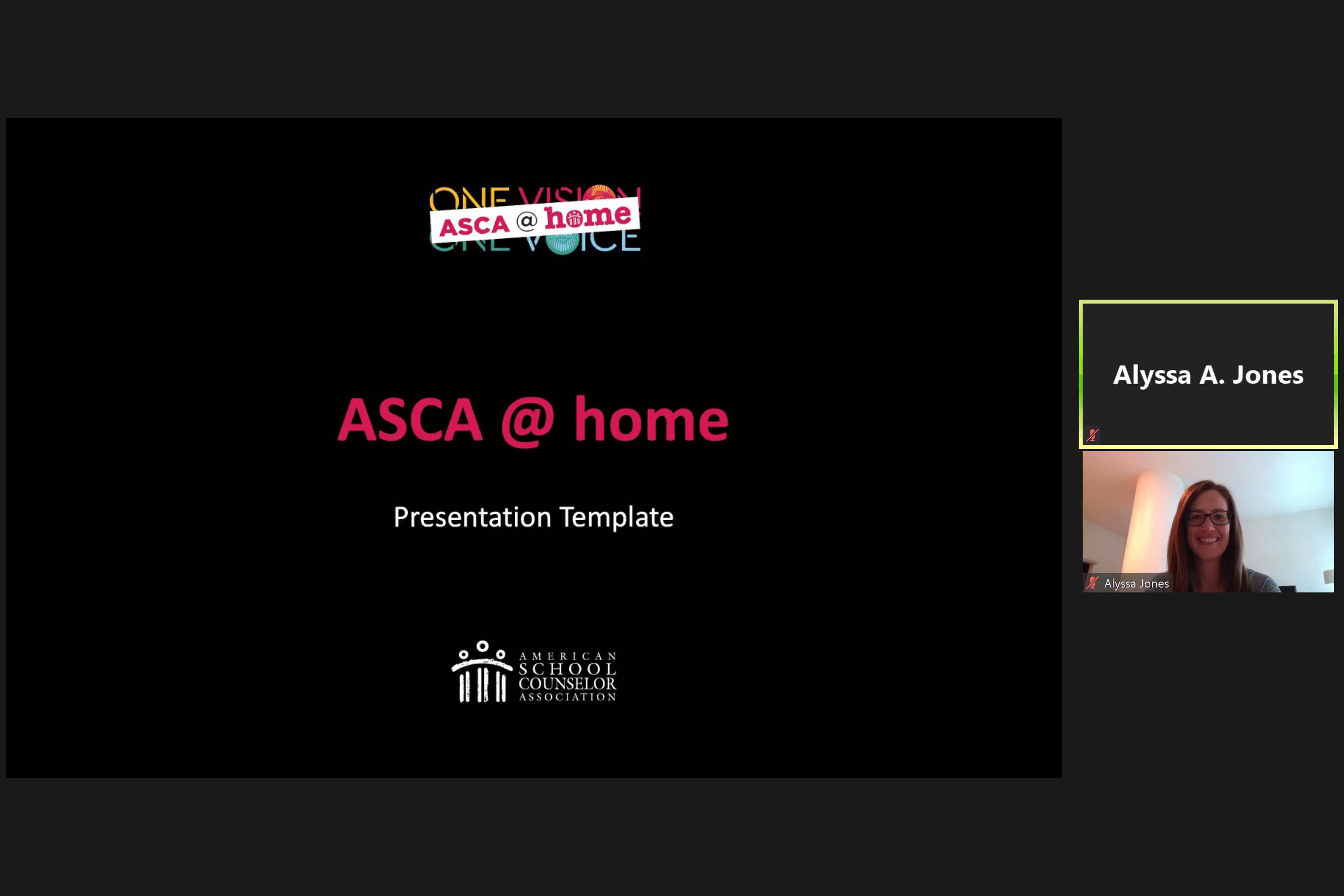 To record with two or more speakers, create a Zoom meeting.
Identify who will share the presentation and who will record the presentation. If possible, have the speaker who isn’t sharing their screen, record the meeting. This will record the meeting in the side-by-side mode seen to the right.
Everyone should turn on their video and unmute while talking. 
Be aware that Zoom can only pick up one microphone at a time, so avoid talking on top of each other and try to remain muted when not speaking to avoid unintentionally covering up the person speaking. 
Make sure that Gallery View is selected in the upper right corner so Zoom stacks the videos of each speaker participating.  
When you are done with your session, stop the recording and end the meeting. This will save the recording on the computer of the one who was recording.
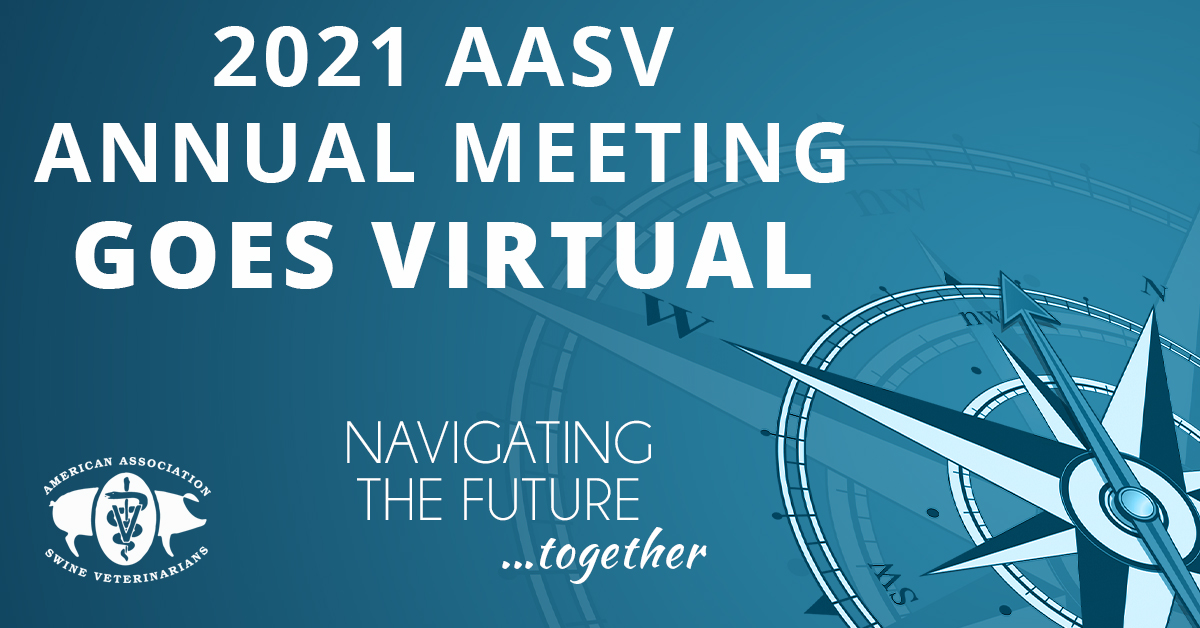